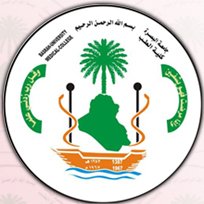 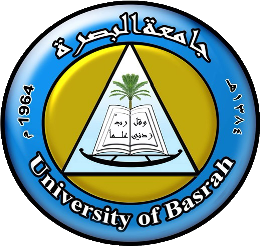 Cerebellum
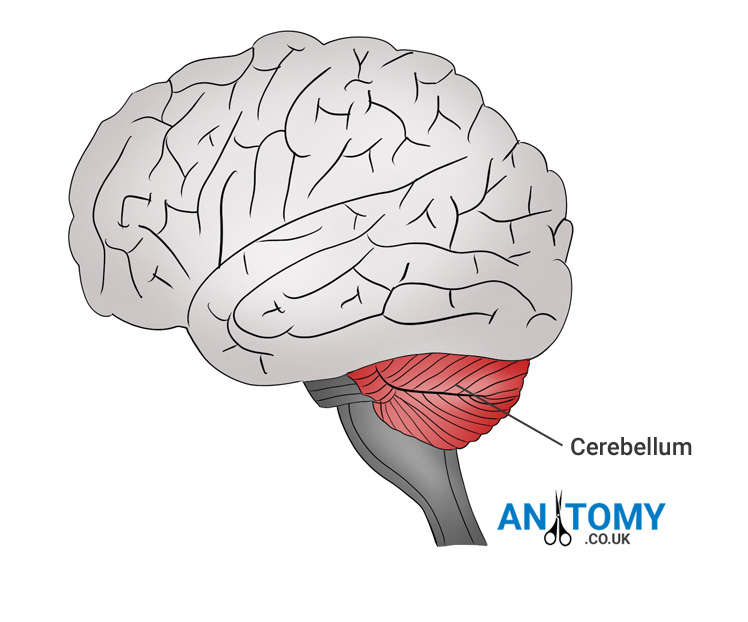 objectives
What is cerebellum
The Functions of  cerebellum
Anatomical areas of cerebellum
Input (afferent)  Pathways to the Cerebellum
Output (Efferent) Signals from the Cerebellum
Functional divisions of Cerebellum
1
University of Basrah-College of Medicine-Physiology Department
The cerebellum receives information from the sensory systems, the spinal cord, and other parts of the brain and then regulates motor movements. The cerebellum coordinates voluntary movements such as posture, balance, coordination, and speech.

Has long been called a silent area of the brain, principally because electrical excitation of the cerebellum does not cause any conscious sensation and rarely causes any motor movement.
2
University of Basrah-College of Medicine-Physiology Department
How is it that the cerebellum can be so importantwhen it has no direct ability to cause muscle contraction?
The answer is that it helps sequence the motor activities and also monitors and makes corrective adjustments in the body’s motor activities while they are being executed.
3
University of Basrah-College of Medicine-Physiology Department
Anatomical and Functional areas of cerebellum
Anatomically, the cerebellum is divided into three lobes by two deep fissures
the anterior lobe
the posterior lobe
the flocculonodular lobe
4
University of Basrah-College of Medicine-Physiology Department
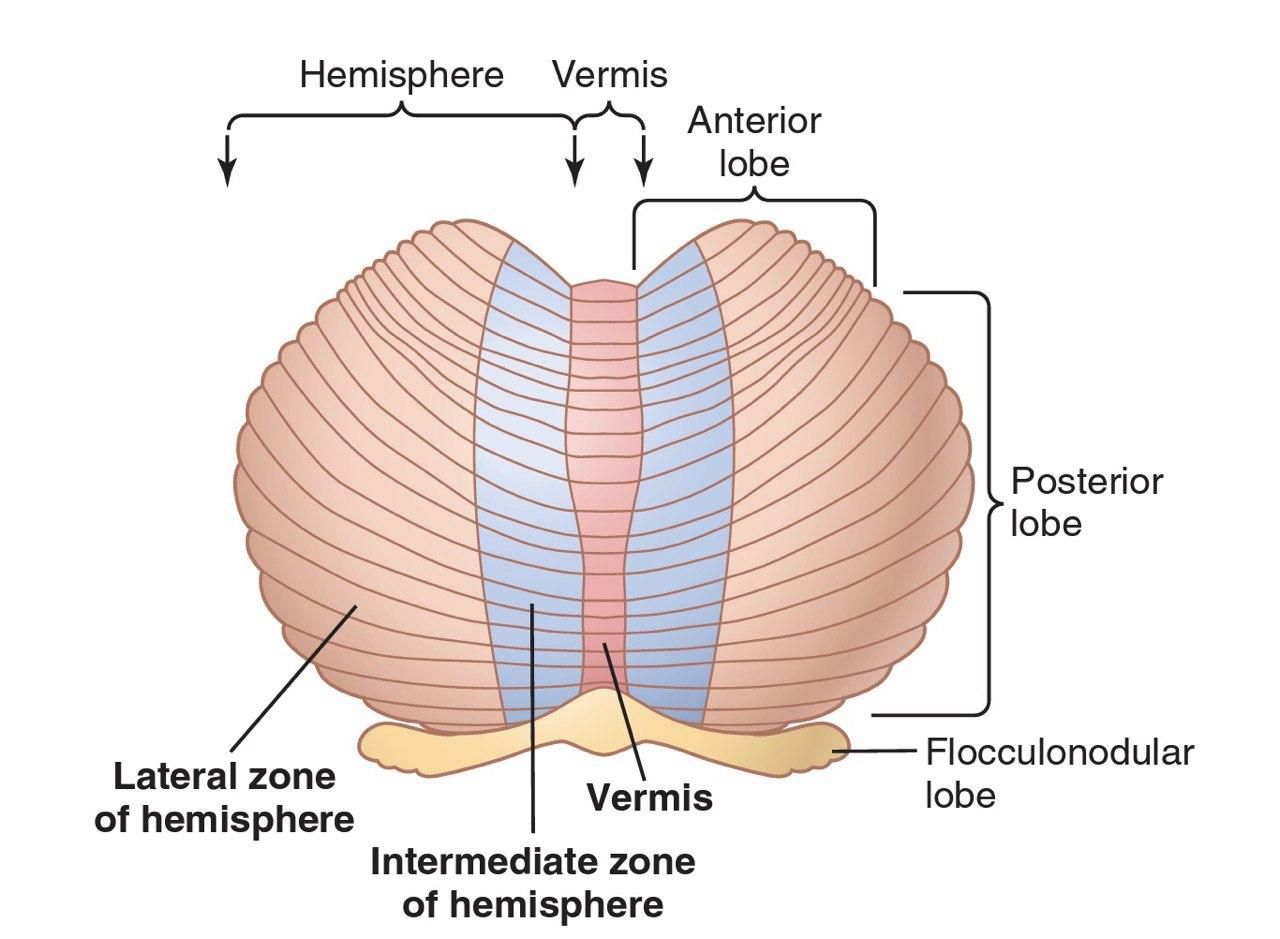 5
University of Basrah-College of Medicine-Physiology Department
In the center of cerebellum, narrow band separated from remainder by smaller grooves called "vermis".

In the vermis, most cerebellar control functions of muscle movements of axial body, neck, shoulders, and hips are located.

On each side of vermis, there is large protruding "cerebellar hemisphere

Each hemisphere is divided into an "intermediate zone" and "lateral zone“.
6
University of Basrah-College of Medicine-Physiology Department
The intermediate Zone
Concerned with controlling muscle contractions in distal portions of upper and lower limbs (hands, fingers, feet, and toes).

The Lateral Zone
This area joins with cerebral cortex in overall planning of sequential motor movements.
Without this zone, most discrete motor activities of body lose their appropriate timing and sequencing → become incoordinate.
7
University of Basrah-College of Medicine-Physiology Department
Input (afferent)  Pathways to the Cerebellum
From other parts of brain
Motor and somatosensory cortices through corticopontocerebellar pathway to lateral divisions of cerebellar hemisphere on opposite side. 
Brainstem through:
Olivocerebellar tract
Vestibulocerebellar tract 
Reticulocerebellar tract
8
University of Basrah-College of Medicine-Physiology Department
From the periphery
Dorsal Spinocerebellar tract
Transmit input signals from:
Muscle spindles
Golgi tendon organs, large tactile receptors of skin, and joint receptors.
9
University of Basrah-College of Medicine-Physiology Department
[Speaker Notes: These signals apprises cerebellum of momentary status about:
Muscle contraction
Degree of tension on muscle tendon
Positions and rates of movements of the body parts
Forces acting on the body surface]
These signals apprises cerebellum of momentary status about:
Muscle contraction
Degree of tension on muscle tendon
Positions and rates of movements of the body parts
Forces acting on the body surface
10
Ventral Spinocerebellar tract
Enter same areas of cerebellum through superior cerebellar peduncle and terminate in both sides of cerebellum.

These fibers tell the cerebellum what motor signals are arrived at the anterior horns.
11
University of Basrah-College of Medicine-Physiology Department
Functional units of cerebellar coretx
3 layers form the functional units of cerebellum
External molecular layer

Purkinje cell layer (One-cell thickness) (inhibitory)

Internal granular layer (excitatory)
12
University of Basrah-College of Medicine-Physiology Department
Output (Efferent) Signals from the Cerebellum
13
University of Basrah-College of Medicine-Physiology Department
Output Signals from the Cerebellum
3 cerebellar nuclei "dentate, interposed composed of the (globose nucleus and the emboliform nucleus,) and fastigial".

Output signals leave deep nuclei of cerebellum and distributed to other parts of brain through:
14
University of Basrah-College of Medicine-Physiology Department
Pathway originate in the vermis
Through fastigial nuclei into pons and medulla oblongata of brainstem.
Function to:
Control equilibrium in association with vestibular apparatus
Control postural attitudes of body in association with reticular formation.
15
University of Basrah-College of Medicine-Physiology Department
Pathway originate in intermediate zone pass
through interposal nuclei to Ventrolateral and ventroanterior nuclei of thalamus  to cerebral cortex  Several midline structures of thalamus  to basal ganglia  to Red nucleus and reticular formation of brainstem.

Functions to coordinate reciprocal contractions of agonist and antagonist muscles in hands, fingers, and thumb.
16
University of Basrah-College of Medicine-Physiology Department
Cerebellum Functionally divided overall in to
1. The  vestibulocerebellum
 It  provides  neural  circuits for  most  of  the  body’s  equilibrium  movements. 
Balance

2. The  spinocerebellum
 It  provides  the  circuitry  for  coordinating  mainly  movements  of  the  distal  portions  of the  limbs,  especially  the  hands  and  fingers
Manage Stance and gaite
17
University of Basrah-College of Medicine-Physiology Department
3.  The  cerebrocerebellum. 
plan  sequential  voluntary body  and  limb  movements.
Smoothing the movements
18
University of Basrah-College of Medicine-Physiology Department
Recap
1. Cerebellum receives information from the sensory systems, the spinal cord, and other parts of the brain
2.  its and then regulates, coordinates voluntary movements , posture, balance, coordination, and speech.
3. helps sequence, and monitor  the motor activities
4. Anatomically, divided into :the anterior, posterior and  flocculonodular lobes
5. Receives
_ input from brain (Motor and somatosensory , Brainstem ).
_From the periphery.
6. Functional units. 
7. Output Signals from the Cerebellum
8. functional divisions
19
Thank You
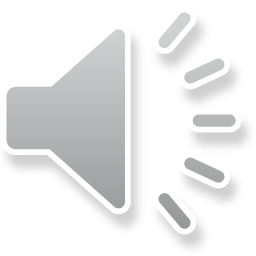